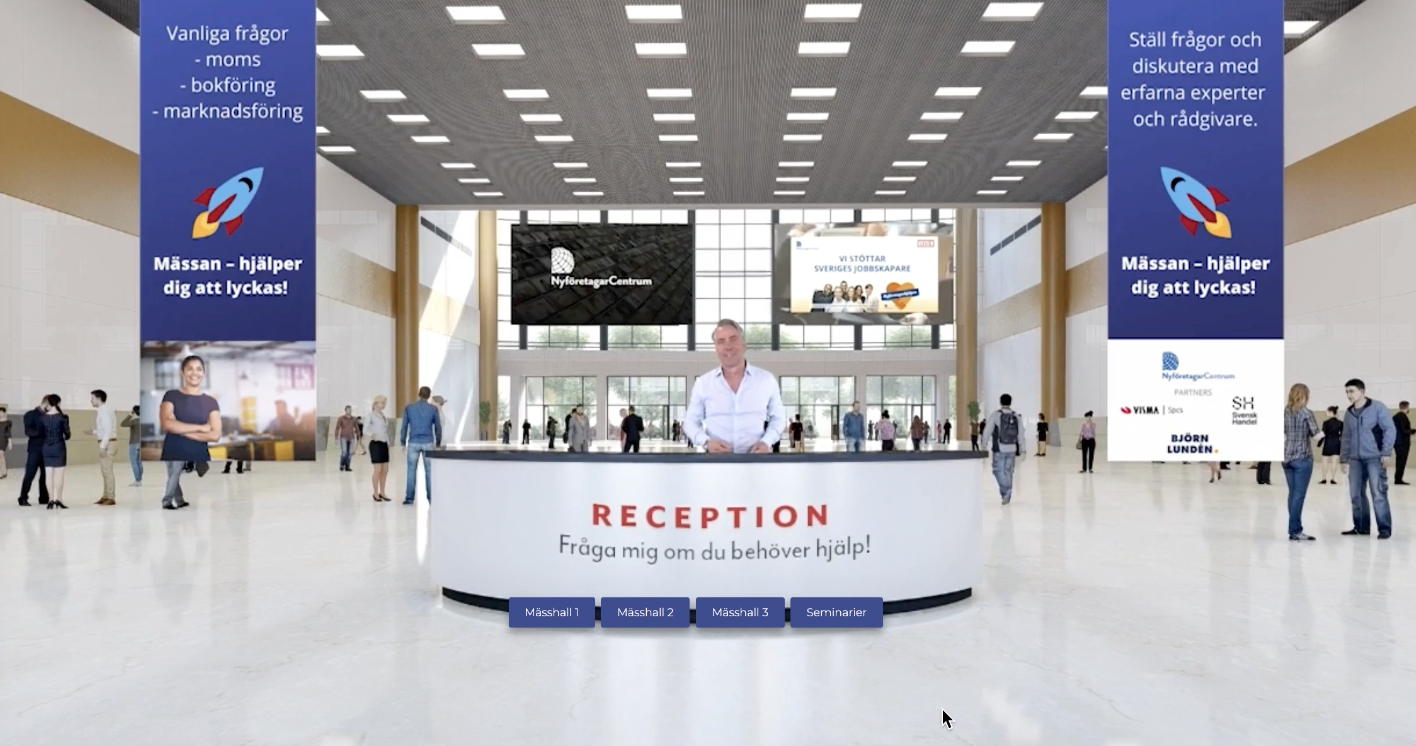 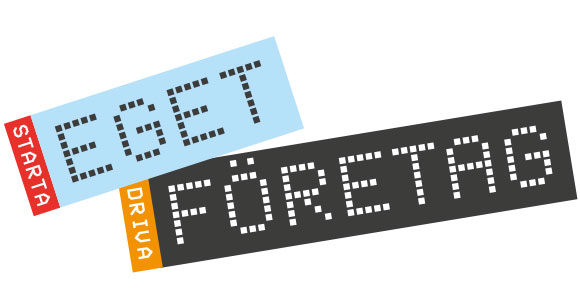 EGET FÖRETGA
26-28 oktober 2022
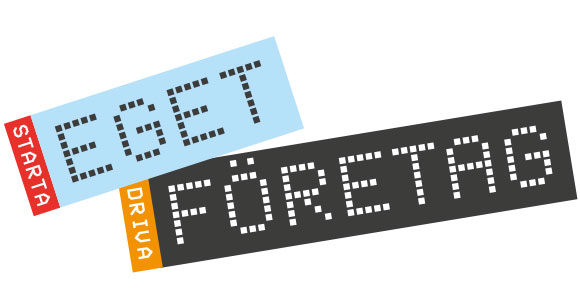 4 mässor
Besökare 8 150
Alla seminarierna
29 200
Antal besökare
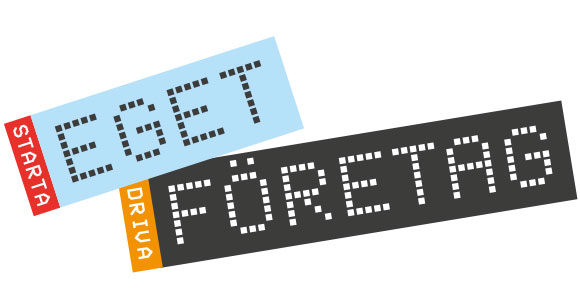 26 oktober
TEMA STARTA EGET, kl 18-21
27 oktober
TEMA DRIVA OCH UTVECKLA, kl 18-2128 oktober
Frukost & nätverk med program The Park
TEMA STARTA OCH DRIVA FÖRETAG, kl 8-12
26-28oktober
Besöksprofil – välj det som passar bäst
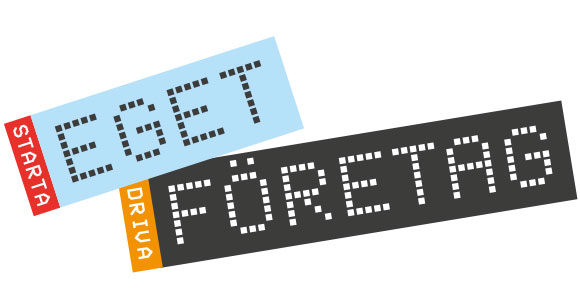 Jag vill gärna veta mer om
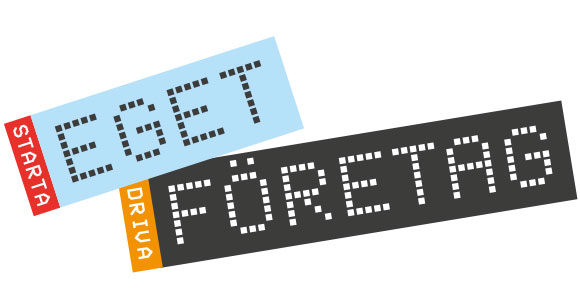 Besökarna kommer ifrån
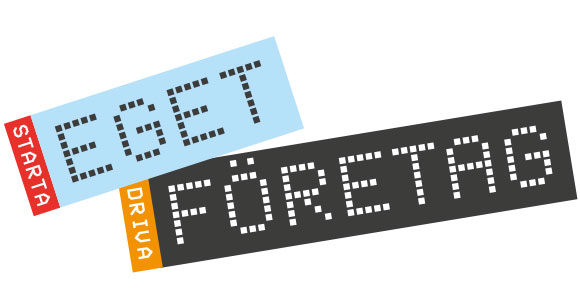 Ålder
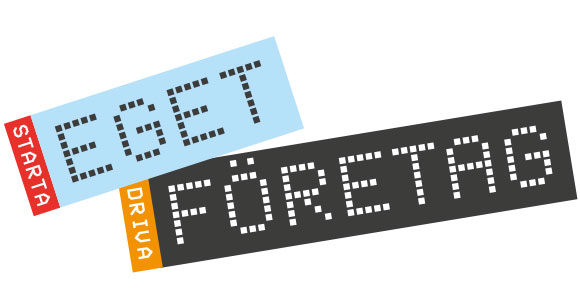 Är du
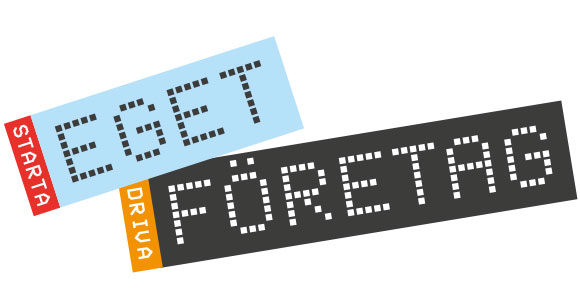 Har du besökt en digital mässa tidigare?
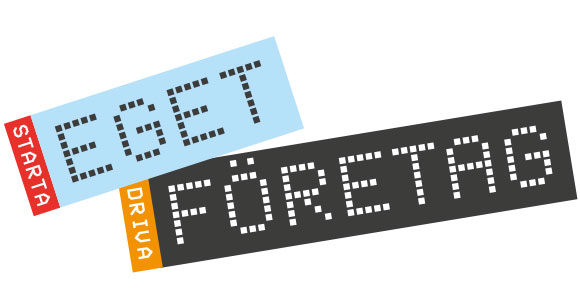 Kan du tänka dig att besöka mässan igen?
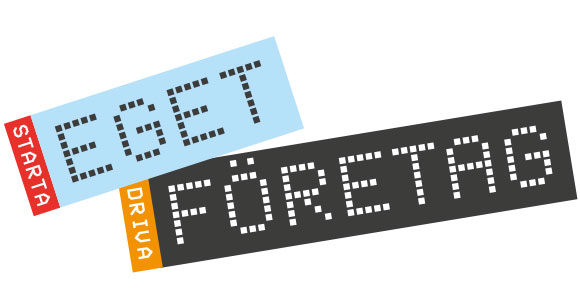 Besöksenkät – betyg
VAR DET ENKELT ATT HITTA I MÄSSAN7,1
HJÄLP & SUPPORTFRÅN UTSTÄLLARNA
8,0
HELHETSBETYG

7,3
Svara på en skala 1 till 10 där 1 är lägsta betyg och 10 är högsta betyg.
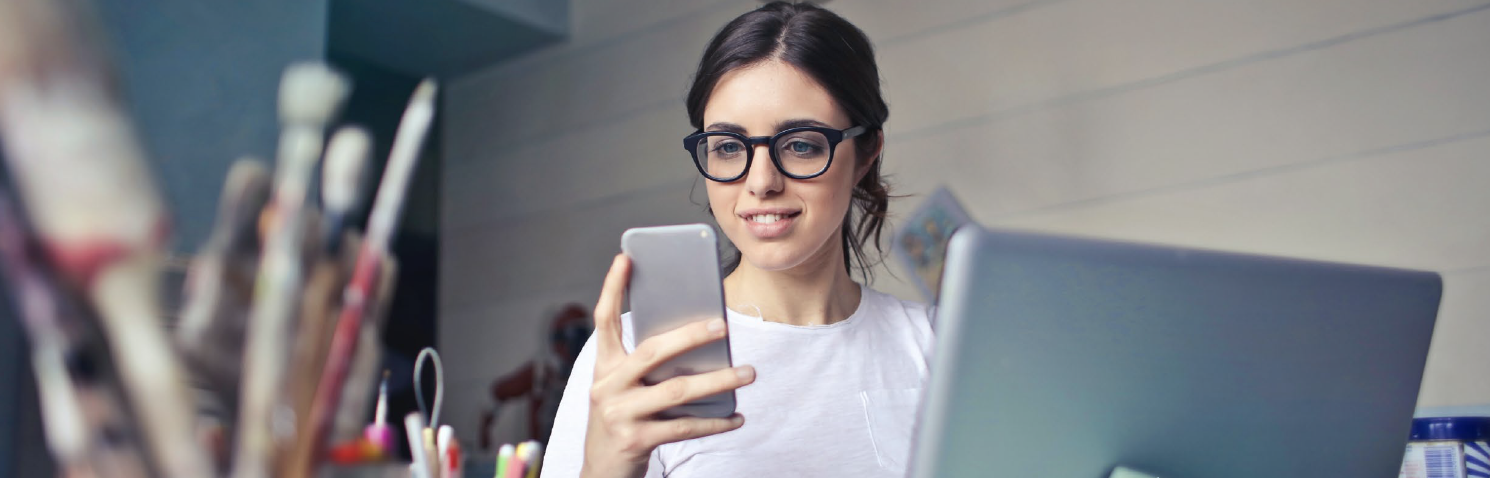 Utställarenkät – betyg
KVÄLLSÖPPET  
7,5
FÅNGAT RÄTT MÅLGRUPP
8,1
HJÄLP & SUPPORTFRÅN EVENTEAMET
8,6
HELHETSBETYG
7,4
Svara på en skala 1 till 10 där 1 är lägsta betyg och 10 är högsta betyg.
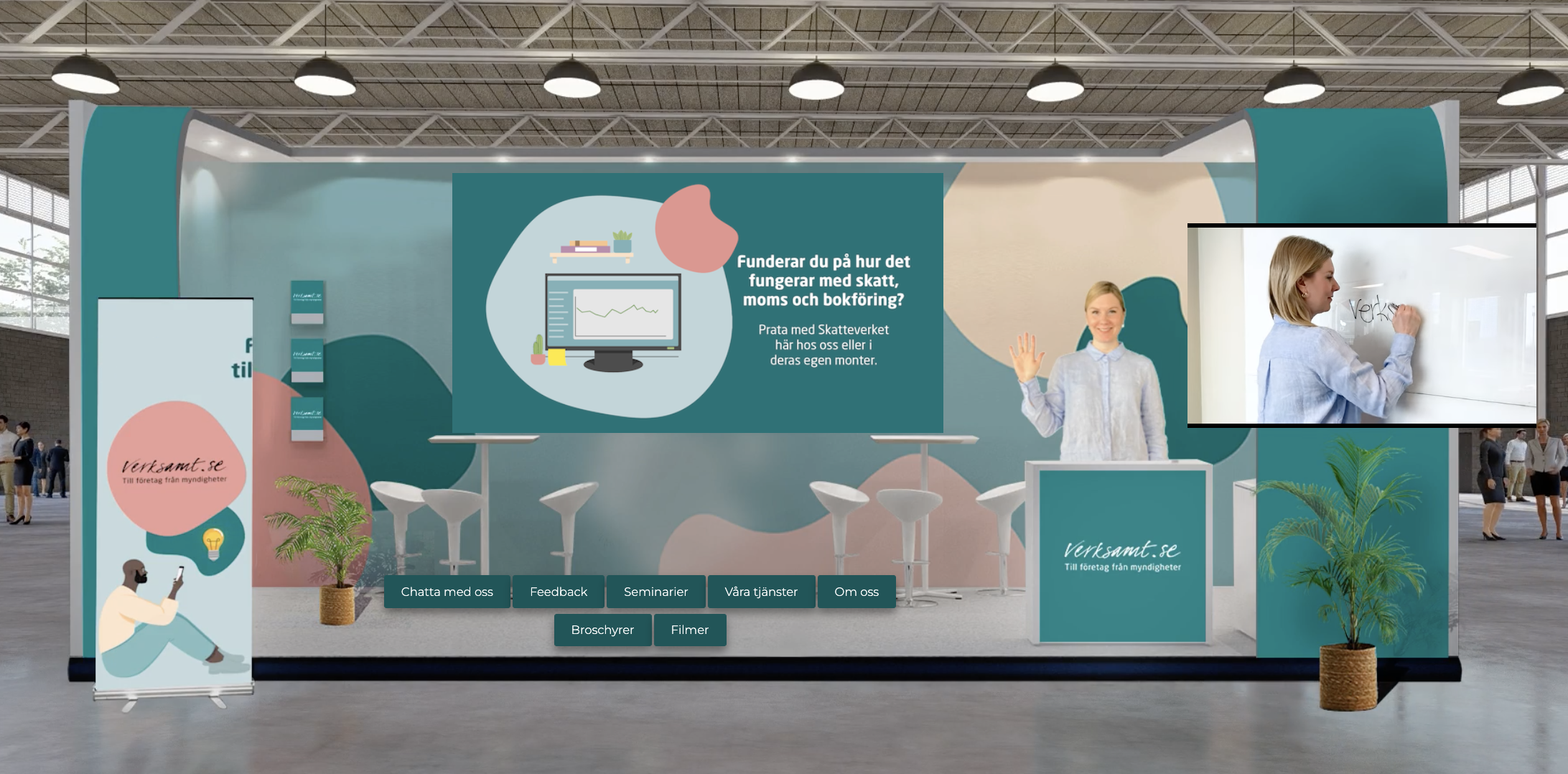 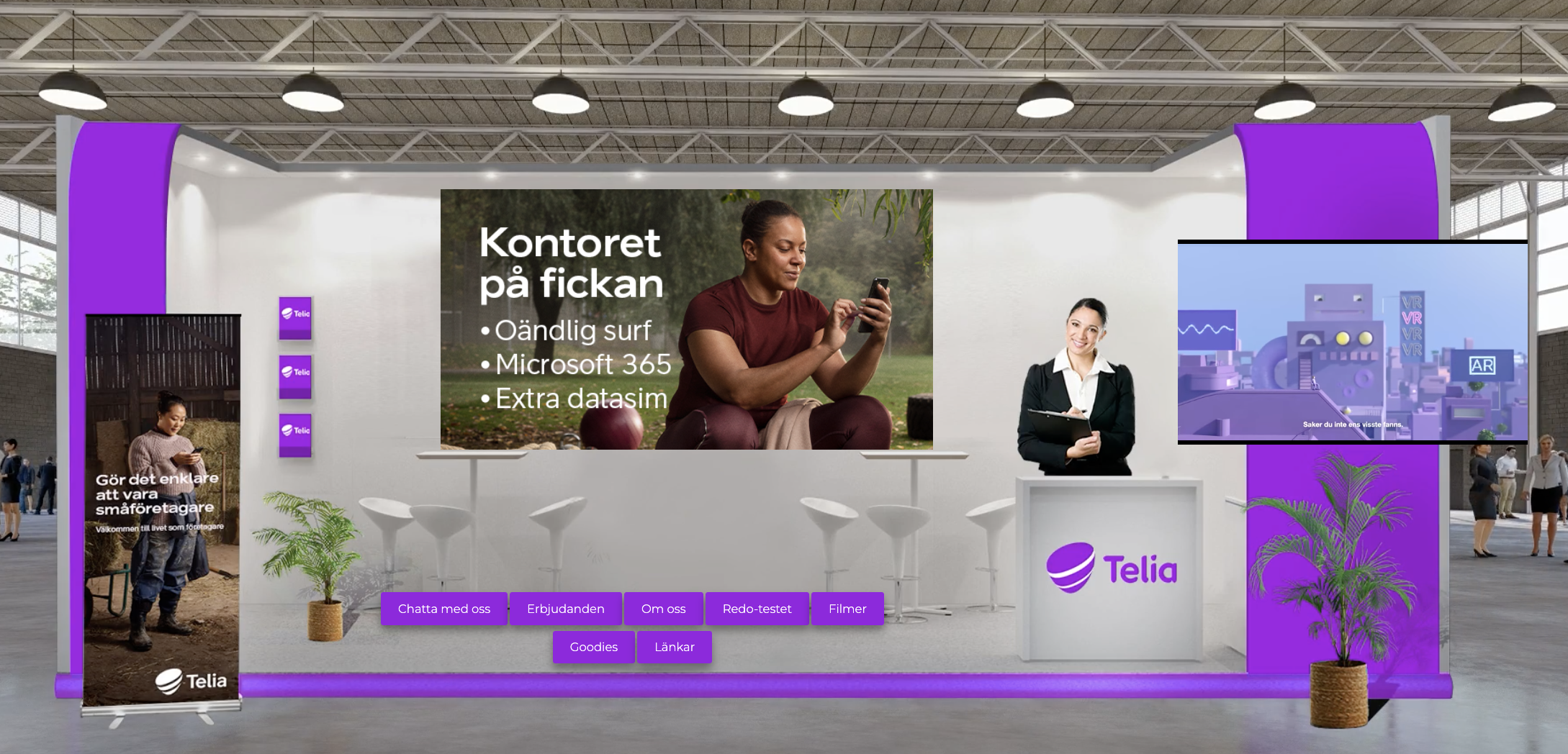 Mässan och montrarna utvecklas
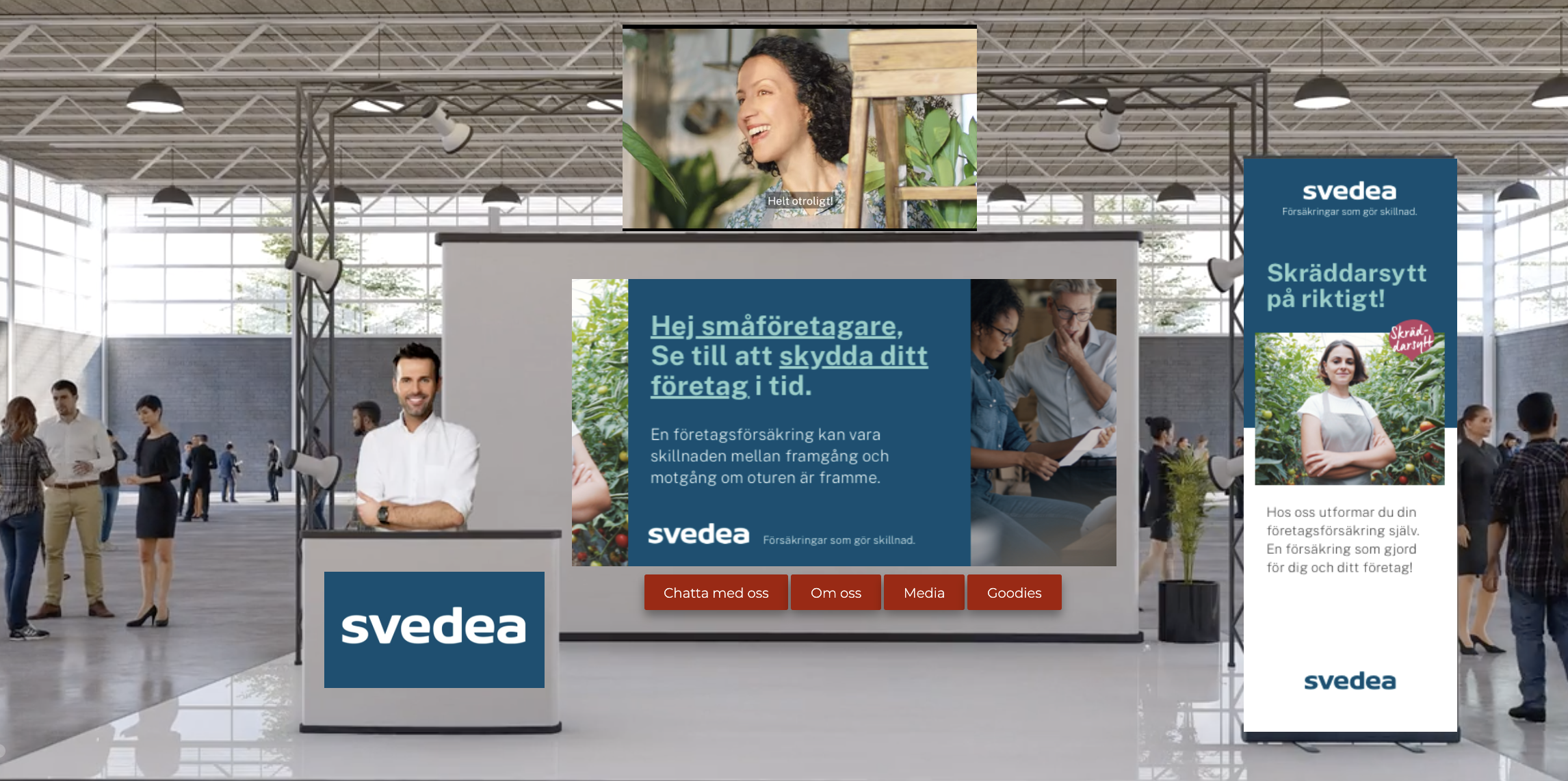 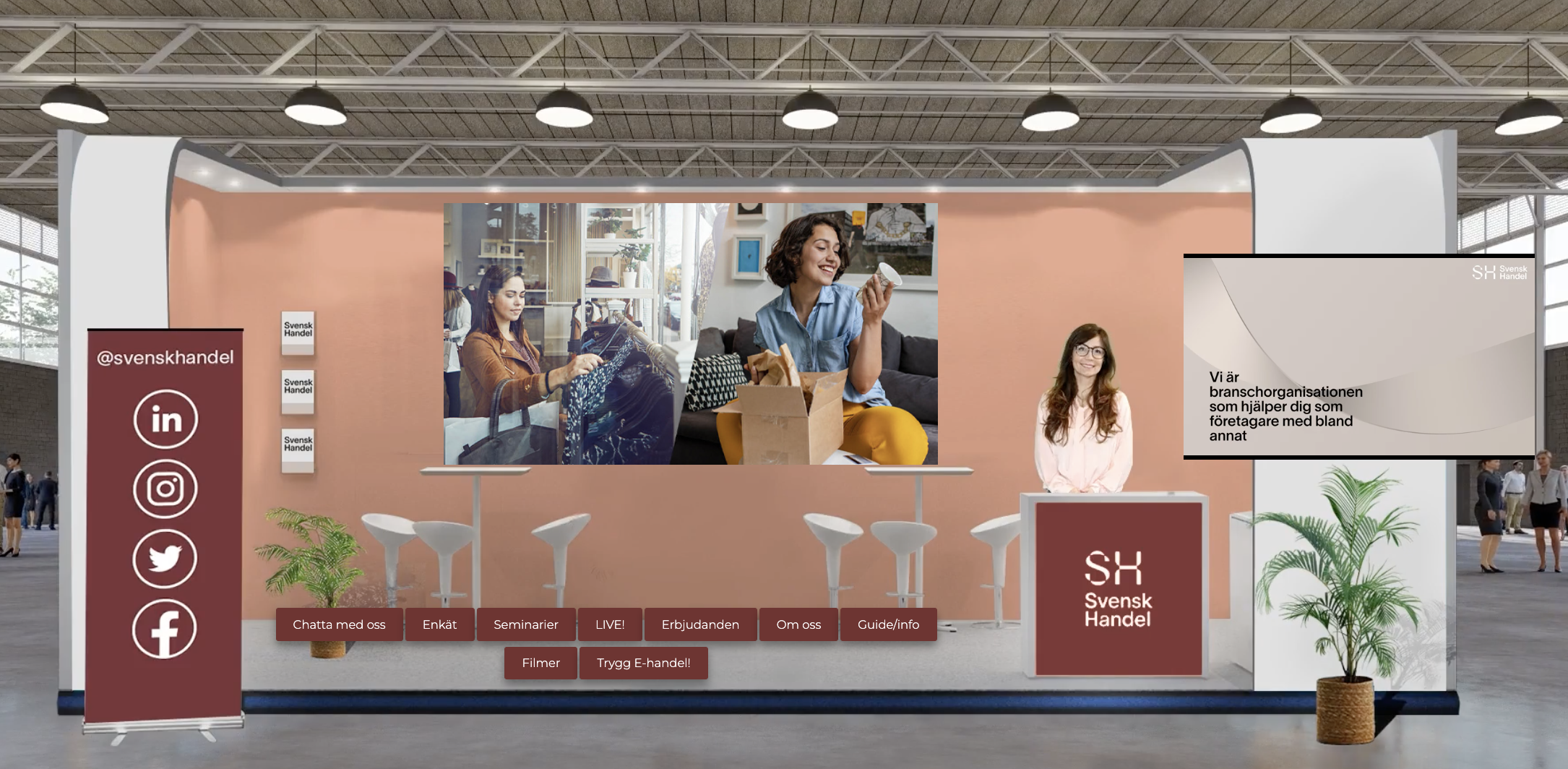